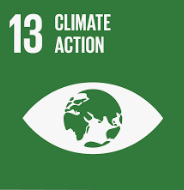 The varying effects of climate change
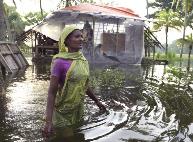 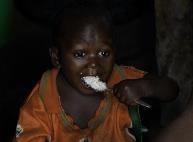 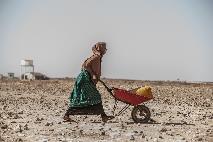 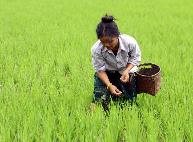 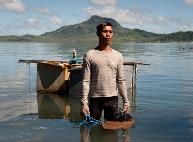 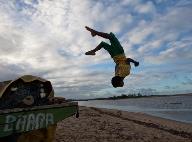 [Speaker Notes: Please note that information about these photographs and their related issues will be provided in subsequent slides so there is no need to go into too much detail about them at this stage.]
What: What are the varying effects of climate change ?

Why: To understand that there will be many different impacts of climate change and these will vary globally

How: Categorize impacts and complete a case study of the impacts in Tuvalu
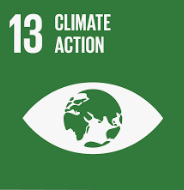 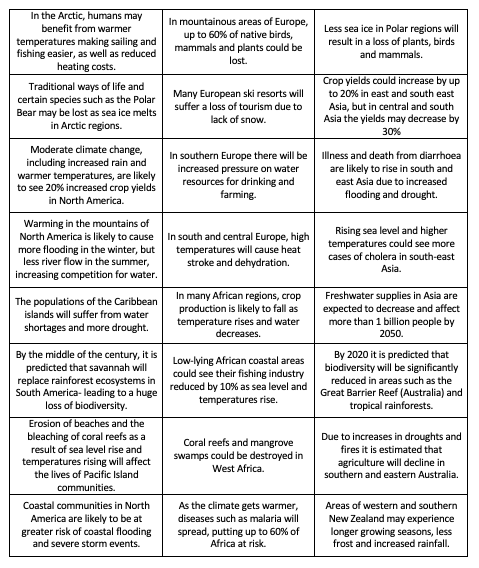 Categorize these impacts into these different categories below
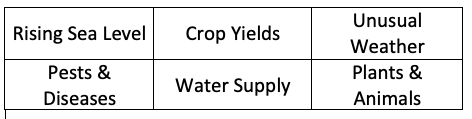 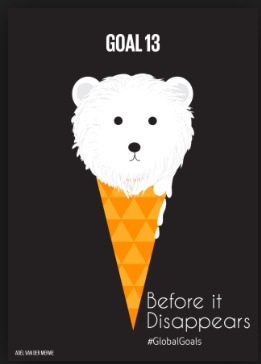 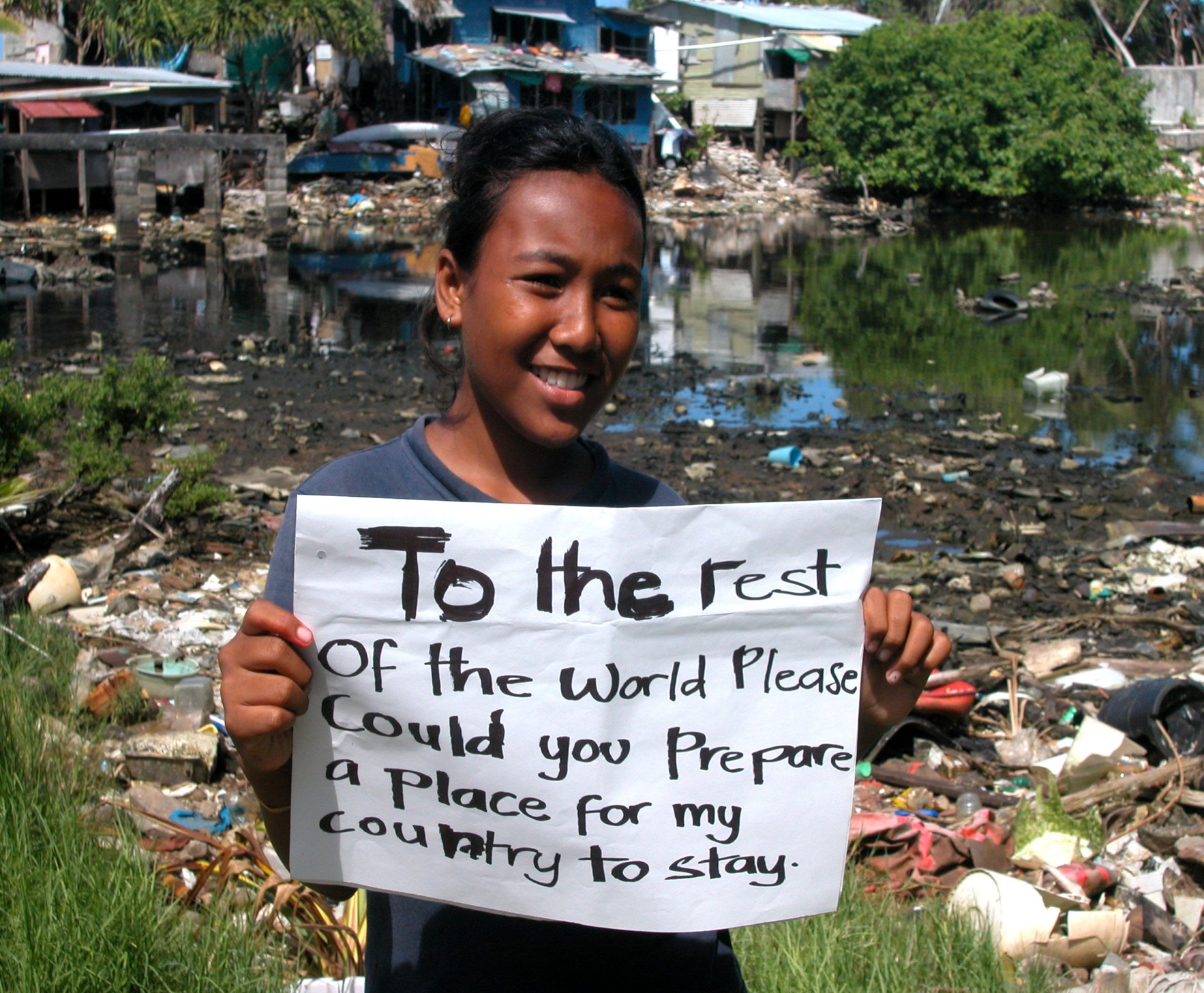 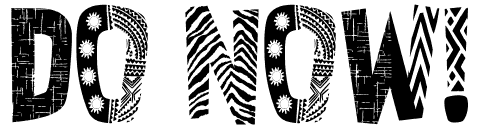 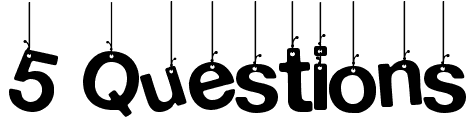 Who
What
When
Where
Why
What is a climate change refugee?
A climate change refugee is a person who has been forced to move due to the change in the climate. This could be due to sea level rise, drought or an extreme weather event.

Where in the world might this happen?
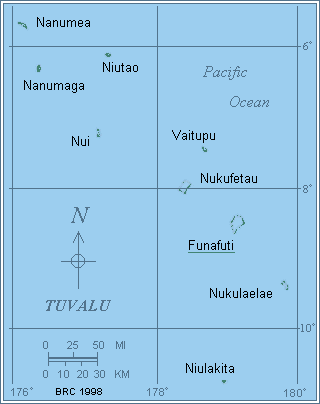 Where is Tuvalu?
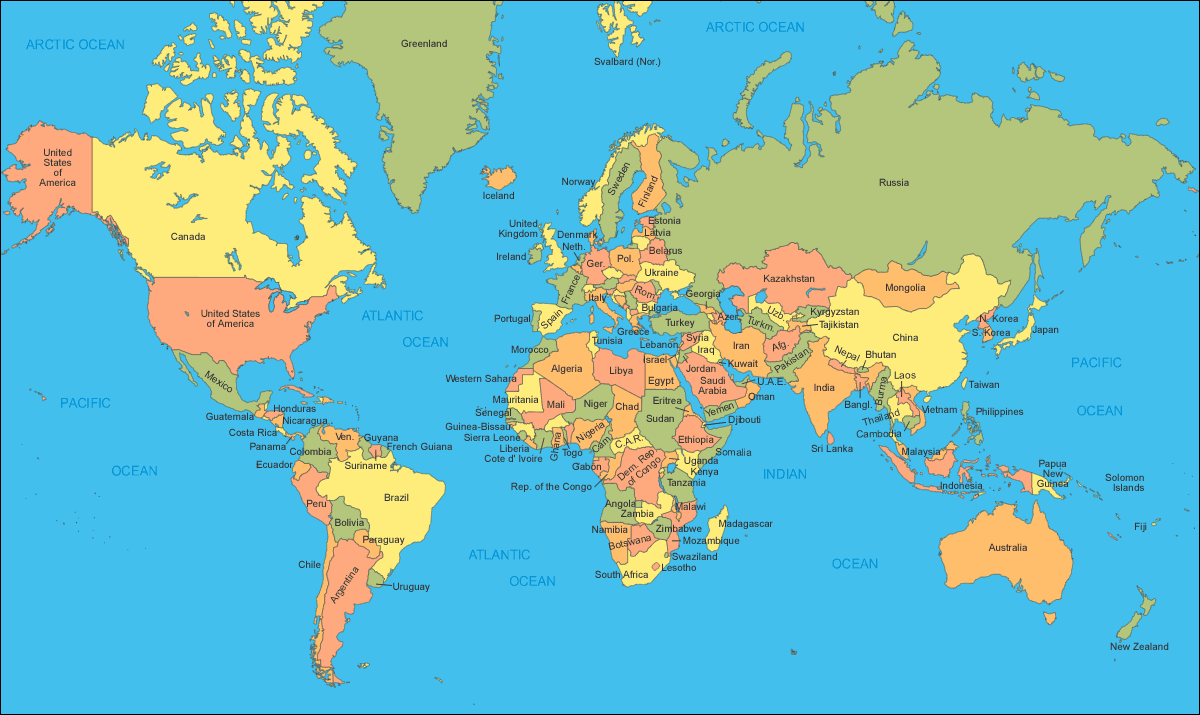 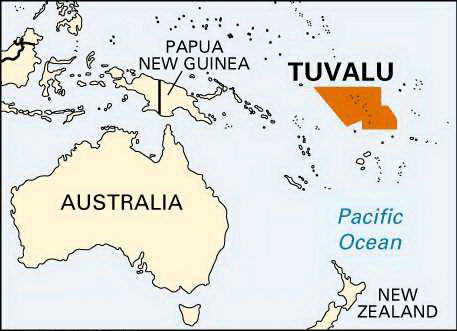 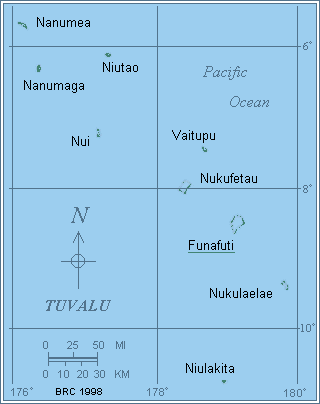 There are 9 island groups which make up the Tuvalu islands.
5 of the islands are coral atolls.

An atoll is a ring shaped coral reef that encircles a lagoon.
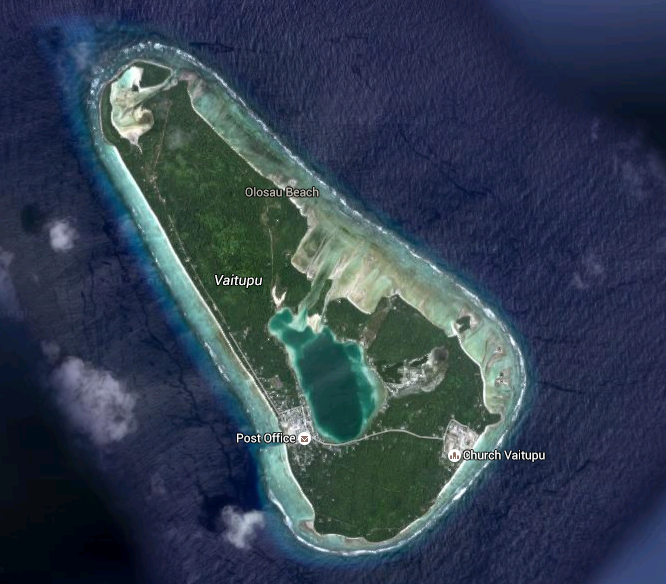 Describe where Tuvalu is.
Continent, nearby countries, proximity to the equator.
https://www.youtube.com/watch?v=DSmN8Eq4qEg
https://www.youtube.com/watch?v=EZUunoZtfC0
What problems are the people of Tuvalu facing?
What problems is Tuvalu facing?
Tuvalu is a coral atoll, at least once a year the island is flooded because the water comes up through the holes in the coral.
The islands are low lying, a rise in sea level will increase flooding. Tuvalu is likely to become the first nation to become homeless and will therefore become climate change refugees. 
Many of the people on Tuvalu rely on farming. Salt water poisons the soil and therefore crops fail to grow. Livestock e.g. pigs also suffer as they become difficult to feed.
The residents now have to rely on imports – this has increased the amount of rubbish on the islands and has also increased plastic pollution. This has also led to an increase in obesity.
What other problems could they be facing?
Task
Divide your page into 3 columns
Read through the text carefully.
Select the social, environmental and political impacts and write them into your table.

Answer the question:
Sea level rise is the biggest threat to Tuvalu, do you agree or disagree? Explain your reasons.
Effects of climate change
Warmer temperatures

Rising sea levels 

Destruction of natural habitats, e.g. polar bears 

Melting ice/glaciers

Changes to agricultural yields

More extreme weather events, e.g. flooding, heatwaves, drought

Increased migration 

Lack of water

Increased health risks

Increased spread of disease

Increased level of conflict 

Increased vulnerability of energy sources

Increased maintenance of transport networks

Reduction in forest coverage
Climate change continuum
Most significant
Least significant
All: Place these statements where you would think they go on the continuumMost (taking it even further): Annotate 3-5  to explain why you have placed them where you haveSome (taking it further still) :  Make inks between the  factors (i.e. explain how changes in agricultural yields may lead to increased levels of conflict)